スライド資料　C4
ＩＣＴ機器を活用した授業づくり
④特別支援学校における
ＩＣＴ活用
兵庫教育大学の小川です。一応作者です。
1
スライド資料　C4-2
意思表出とＩＣＴ活用
2
～意思表出の貯金編～
3
意思表出ができない世界って想像できますか？
4
[Speaker Notes: 意思表出ができない世界って想像できますか？
例えば、隣にいる人に「あ」だけで今食べたいものを伝えてみましょう
ああああああああああ！！！！イライラすると思います
これが意思表出の「借金」です
自傷行為や他傷行為等、「問題行動」「不適応行動」と言われるものの原因は、実は「意思表出の借金」である可能性があります
意思表出が困難な子に対しては意思表出の経験が重要になります]
例えば、VOCA（Voice Output Communication Aid）選択肢を押すことで選択肢から選ぶことで音声で相手に要求を伝えることができます
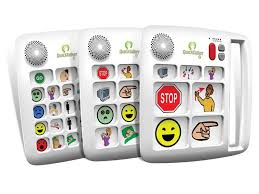 5
[Speaker Notes: これまで、様々な支援グッズが開発されてきました
最近はICTの登場により従来のアナログの支援ツールに加え、デジタルの支援ツールが新たな選択肢として登場しました
近年では、VOCAのアプリケーションも多く公開されています
ただし、VOCAアプリケーションを使用する際は注意点があります]
VOCAアプリケーションを使用する際の注意点１．「貯金」のために使用する
6
[Speaker Notes: １．「貯金」のために使用する
VOCAの選択肢は教師や支援者が準備する場合が多いのですが・・・
ついつい、教師や支援者の都合で選択肢を準備してしまいます
選びたくないのに選ばないといけない。これは、逆に借金が膨らむ原因です]
VOCAアプリケーションを使用する際の注意点２．貯金がたまる「見通し」が必要
7
[Speaker Notes: ２．貯金がたまる「見通し」が必要
タブレット端末をはじめとするICT機器は「高価」です
借金的な要素を少しでも感じると子供たちはタブレット端末を投げてしまう可能性があります。だって、放っておけば借金が膨らむわけですから、自然な行動です。
最初は、絵カード等で貯金の経験を増やしていきます「お金がたまるツール」と認識した段階で積極的に使いましょう]
VOCAアプリケーションを使用する際の注意点３．「拒否」を大切にする
8
[Speaker Notes: ３．「拒否」を大切にする
先程も言いましたがVOCAは教師や支援者の都合で選択肢を作りがちです。しかし、それを「拒否」する権利があれば、それは問題ないので。
しかし、多くは「拒否」という選択肢が用意されていない。
「やりたくない」　　拒否の意思表出は非常に重要です
拒否の要求が達成されないと爆発的に借金が膨らみます
「やりたくない」「選びたくない」　そういった選択肢を用意すること。
そして使いこなすことは意思表出の観点で非常に重要です]
よくある質問「教師や支援者は子供の言いなりになっていいのでしょうか？」
9
[Speaker Notes: さて、意思表出について色々と注意事項をお話してきましたが・・・
よくある質問「教師や支援者は子供の言いなりになっていいのでしょうか？」
結論を言いますと「子供の完全な言いなりになってください」
ただし、自尊心が貯金されるまでです
「自尊心の貯金編」と考え方は同じで「大金持ち」にしてはいけません
意思表出ができる見通しが立った時点で要求を拒否しましょう。「願いは叶わないときもあるのです」
これも「貯金と借金」の考え方で説明できます
ただし、一方的に拒否するのではなく「交渉」することが大事です]
ある事例を紹介します夕食の献立を表出するという取り組み
10
[Speaker Notes: ある事例を紹介します。夕食の献立を表出するという取り組み。つまり、選択した内容が全て夕食の献立に反映されるのです
意思表出と願いがかなう経験を繰り返し、自発的に意思表出する様になりました
しかし、毎日願いをかなえてしまうと着実に栄養に偏りが出ます
そこで、要求を退け、妥協案を提示したのです
彼は案の定、ストレスがたまりました。しかし、ツールを使うことで意思が表出できる見通しがあったため・・・
彼は妥協案を受け入れました
妥協は彼にとっては「支払い」です。しかし、彼には貯金があったので、多少の支払いにも耐えることができたのです
相手に要求を伝える経験を「貯金」、逆に要求が伝わらない経験を「支出」・・とした場合「貯金」をまずは作り出し、貯金をキープする形で、支払いすることが重要です]